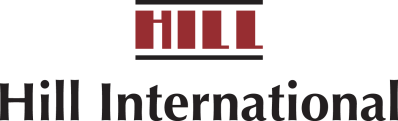 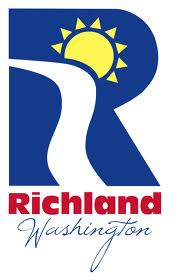 City of Richland | PRC Presentation 
Project Approval Under RCW 39.10.280
Organizational Chart
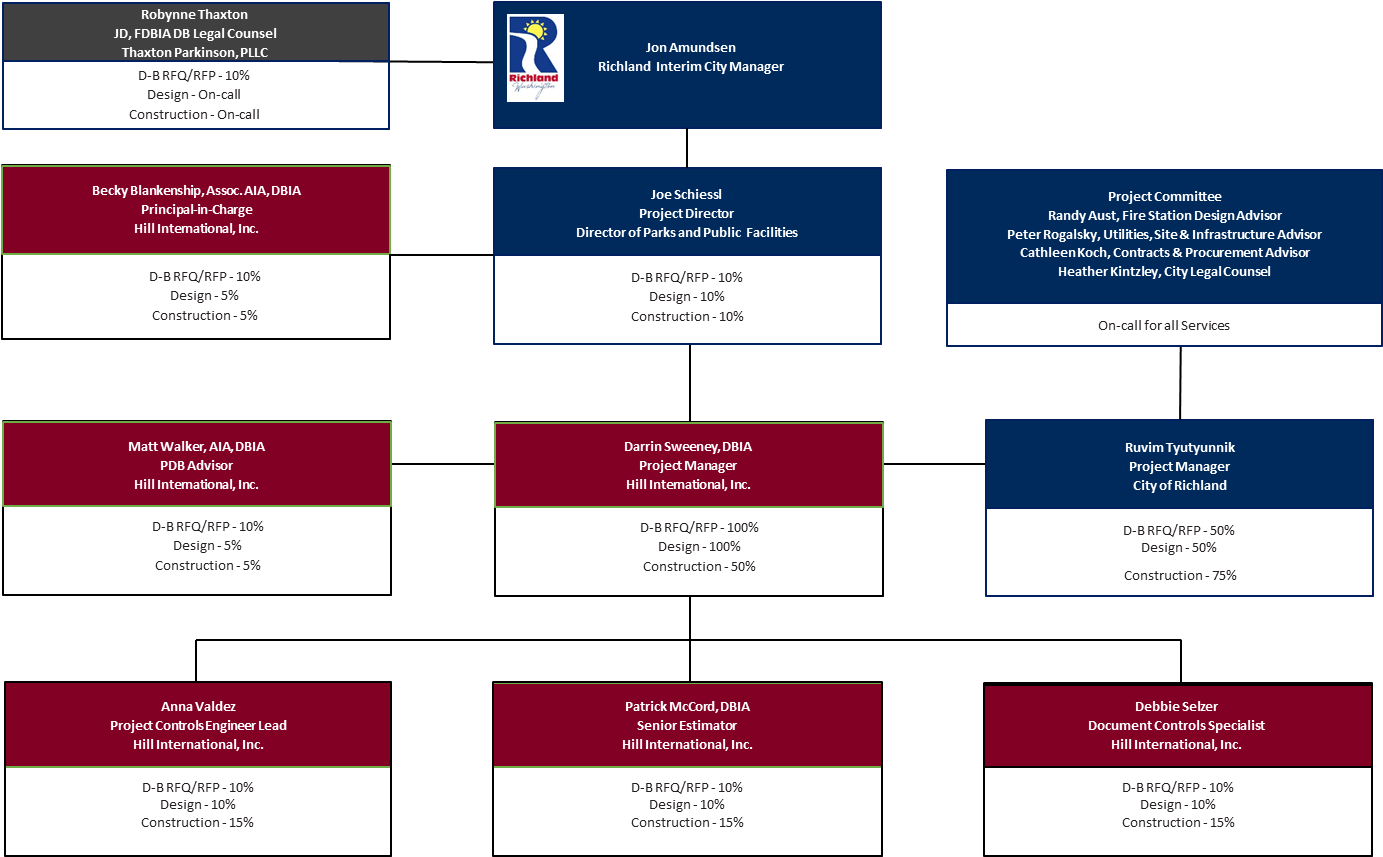 [Speaker Notes: Joe]
Richland Design Build HistoryFire Station #74 2015
BUDGET/SCOPE
D-B-B Construction estimate w/ 3 bays > $4.2M
D-B Construction cost w/ 4 bays = $3.4M
SCHEDULE
D-B-B Construction duration - 18 months
D-B Project duration - 12 months
Use DB for future fire stations
Met intent of pilot program
[Speaker Notes: Joe]
Richland Design Build History City Hall 2019
BUDGET/SCOPE
Final D-B Construction cost = $16.1M
Validation GMP was $15.8M – increase due to unforeseen environmental conditions and owner added scope
SCHEDULE
D-B Project duration - 18 months, met original schedule
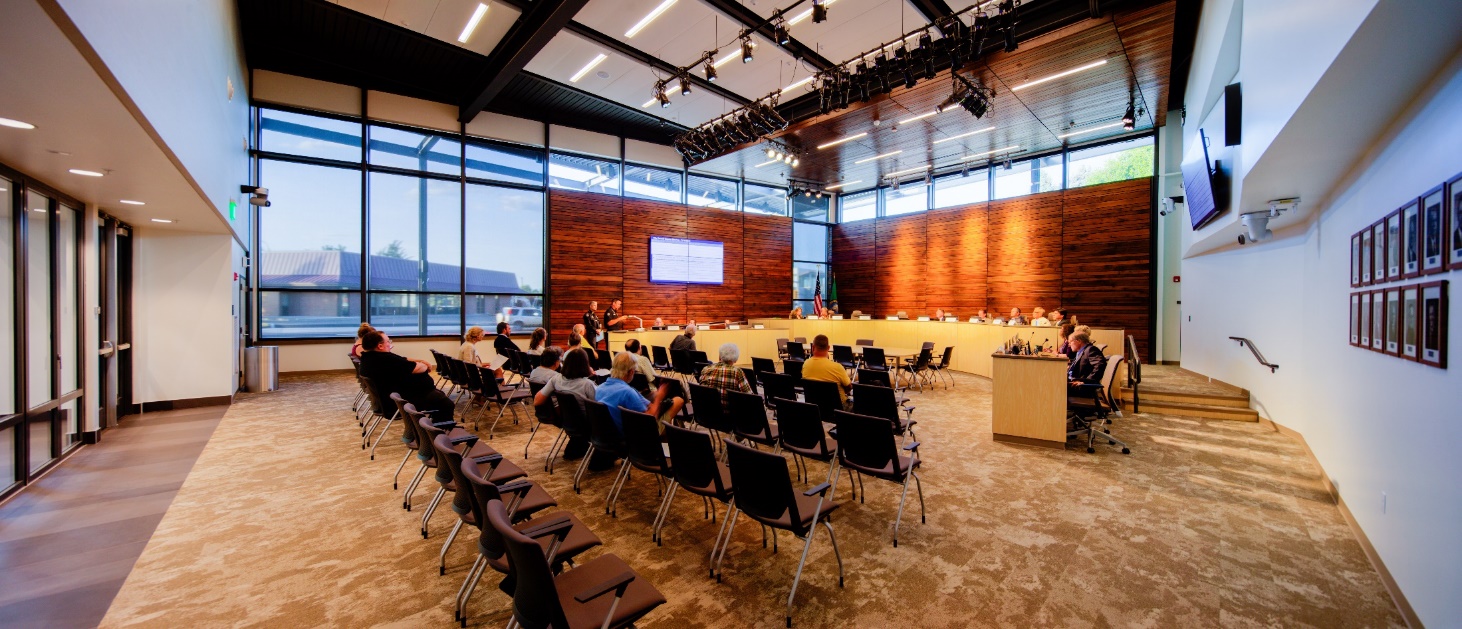 [Speaker Notes: Joe]
Richland Design Build History Public Safety Stations 73 & 75
Location in service area that doesn’t meet GMA requirements
Site is in a rapidly growing neighborhood, near 30-acre regional park
Badger Mountain South:  3600 new residential units and     several commercial projects in the next 10 years (650 Residential units in the next 2 years)

Sienna Hills- 500 new residential units in the next 6 years

Harvest Ridge- 145 new residential units in the next 4 years

Over 4200 new residential units and commercial buildings in this area over the next 10 years
[Speaker Notes: Joe]
Facility 76 Overview
Increased area in facility for police
Other public services include community meeting room and space for Richland Public Library services and programming
Implements City of Richland Comprehensive Plan and Station Deployment Model 
Fulfills obligations of the Master Development Agreement for Badger Mountain South Community
SAFER Grant for station staffing
[Speaker Notes: Randy]
Preliminary Site Plan
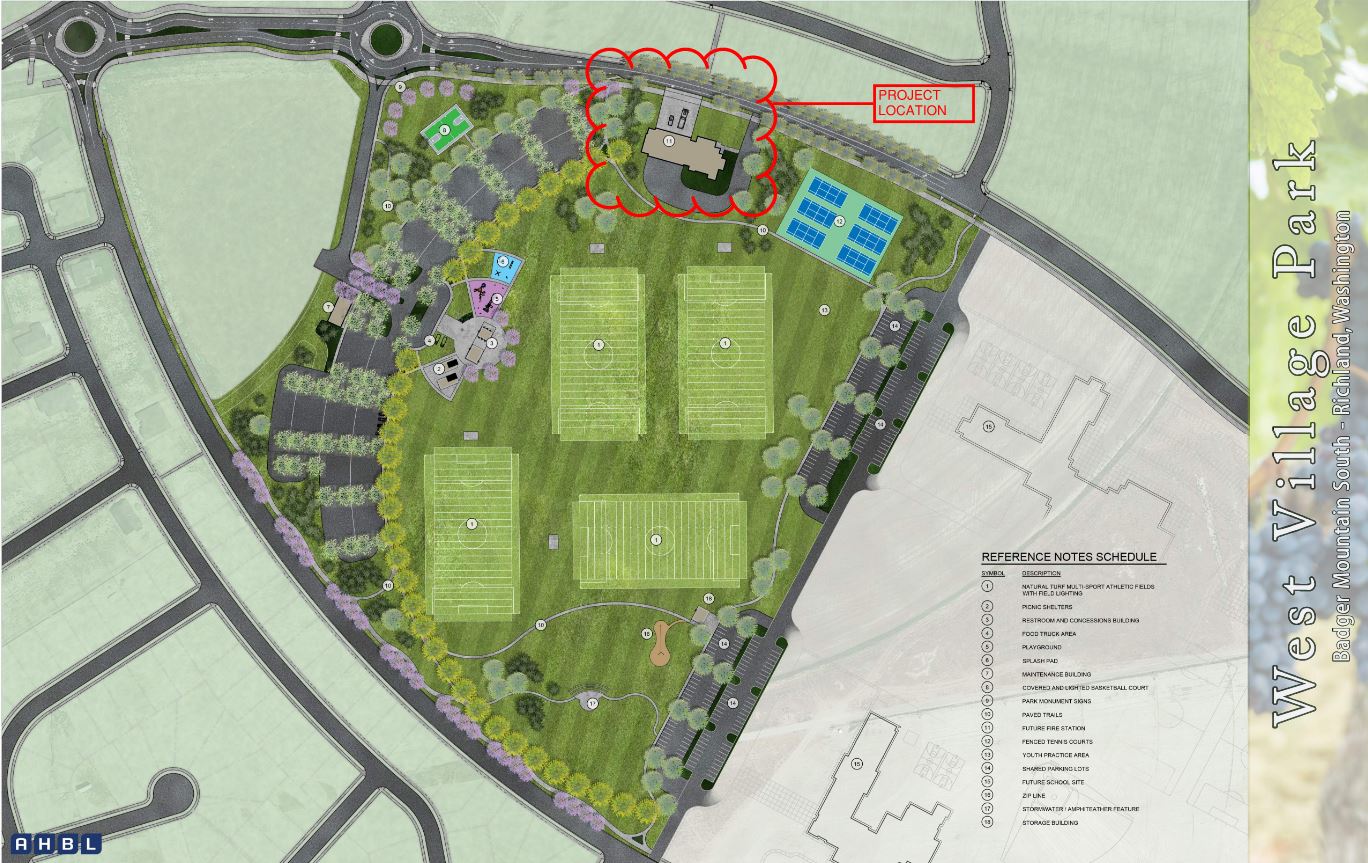 [Speaker Notes: Randy]
Preliminary Budget
Professional Services		$          90,000
Construction Cost 			$     9,160,000
Owner FFE				$        300,000
Contract Admin/Other		$        200,000 
City Contingency 			$        400,000
Other Related Project Expenses	$          90,000 
WSST				$        950,300
Total Project Cost			$   12,000,300
[Speaker Notes: Ruvim]
Project Schedule
PRC Presentation			Jul 22, 2021
D-B RFQ Advertisement		Jul 28, 2021
D-B SOQ Due			Aug 30, 2021
Shortlist Finalists, Issue RFP	Sep 03, 2021
Proprietary Meeting		Sep 15, 2021
Proposal Due			Sep 29, 2021
D-B Team Interviews		Oct 05, 2021
Selection of D-B Team		Oct 08, 2021
Notice to Proceed			Nov 01, 2021
Design Phase			Nov 2021 thru Jul 2022
AHJ Approval Phase		Feb 2022 thru Apr 2022
Construction Phase		Apr 2022 thru Apr 2023
Close Out Phase			May 2023 thru Jun 2023
[Speaker Notes: Hill]
Procurement Approach
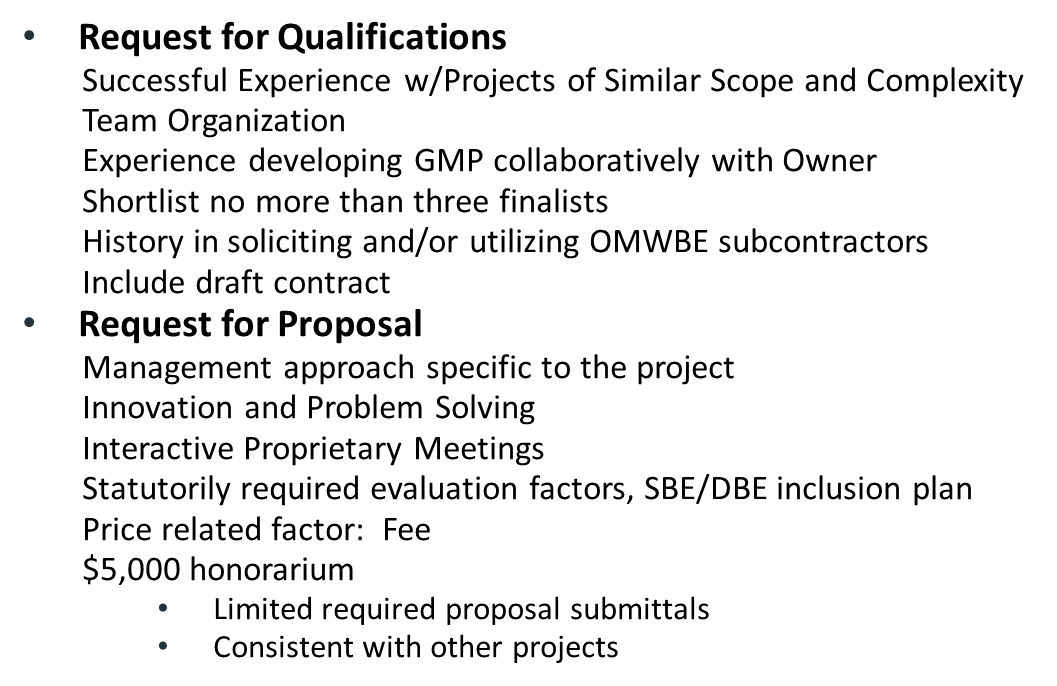 [Speaker Notes: Hill]
OMWBE Inclusion Strategy
Outreach to industry organizations (AGC, ASCE, etc.), encourage participation of OMWBE Certified & small businesses
RFQ: past performance of utilization of OMWBE Certified Businesses
RFP: Inclusion Plan for Certified & small businesses, included in scoring criteria
[Speaker Notes: Robynne]
Benefits of Design-Build Delivery
RCW 39.10.300(1)(b) “Greater innovation or efficiencies between the designer and the builder”
Maximum possibility for coordination of design and construction phasing to reduce impacts to the neighboring church, school and public park. 
Opportunity for innovation and efficiencies in the interface between fire, police, and library operations.
RCW 39.10.300 (1)(c) “significant savings in project delivery time”
Progressive Design-Build is the fastest delivery method. Starting construction work prior to completion of design results in a significantly reduced schedule.
An earlier completion date for Public Safety Facility 76 will allow the City to more quickly provide expanded fire, medical and police protection coverage. This is critical for protecting the life safety of the Badger Mountain community as soon as possible.  
RCW 39.10.280(2)(a) “Substantial Fiscal Benefit”
The budget is limited to fit within the City’s project budget.  The Design-Builder will be required to design within that budget.
The Design-Builder’s involvement in the development of the scope shifts more risk of the performance of the project to the design-build team.
[Speaker Notes: Robynne]
PRC Committee Questions & Responses
QUESTION
XXX

QUESTION
XXX

QUESTION
XXX
[Speaker Notes: TBD]